Exkurs 4: ZytOralia
PP-ON-DE-0321
1
[Speaker Notes: Eigene Ergänzungen:]
Vor- und Nachteile ZytOralia [1]
Vorteile
Patient kommt „weg von der Nadel“, venöser Zugang entfällt
Hohe Flexibilität, Patient kann seine Therapie zu Hause einnehmen
Geringerer Zeitaufwand
Mögliche Nachteile
Kontrolle der Einnahme entfällt  Gefahr der Non-Adhärenz
Hohe Eigenverantwortung beim Patienten  Gefahr von Einnahmefehlern
Anfällig für hohes Interaktionspotential  insb. CYP-Metabolisierung
Resorption oft stark nahrungsmittelabhängig
 Beratung und Therapiebegleitung ist besonders wichtig!
PP-ON-DE-0321
2
[Speaker Notes: Hinweise:
Weg von der Nadel, d.h. keine Gefahr Katheter-assoziierte Infektionen und Vorteil bei schlechtem venösen Zugang.
Flexibleres Management ambulanter Patienten bei steigenden Patientenzahlen.
Die Therapie kann besser in den Alltag integriert werden, was v.a. für jüngere Pat. wichtig ist, die noch berufstätig sind.
Aber: Hohe Eigenverantwortung beim Patienten ->  reagiert eventuell zu spät bei Nebenwirkungen, Gefahr von Einnahmefehler 

Literatur:
[1]
Barth J et al. Orale Tumortherapie-DO´s  and DON´Ts Onkologische Pharmazie, 2011 Nr. 3, 14-23

Eigene Ergänzungen:]
Klassische orale Zytostatika
Nicht selektiv gegen Krebszellen gerichtet 
Erfassung schnell teilender Krebszellen und Körperzellen
 klassische UAWs wie bei i.v. Chemotherapie 
(z.B. gastrointestinale Störungen, Knochenmarksdepression mit erhöhter Infektanfälligkeit, Haarausfall usw.)
PP-ON-DE-0321
3
[Speaker Notes: Eigene Ergänzungen:]
Klassische orale Zytostatika
Nur peroral verfügbar
Capecitabin
Chlorambucil
Hydroxycarbamid
Lenalidomid*
Lomustin
Mercaptopurin 
Pomalidomid*
Procarbazin
Tegafur (in Kombination mit Gimeracil, Oteracil)
Thalidomid*
Trifluridin (in Kombination mit Tipiracil)
Thioguanin
Trofosfamid
P.o. und i.v. verfügbar
Busulfan
Cyclophosphamid
Estramustin
Etoposid
Idarubicin
Melphalan
Methotrexat
Temozolomid
Topotecan
Treosulfan
Vinorelbin
PP-ON-DE-0321
* = Immunmodulatoren
4
[Speaker Notes: Eigene Ergänzungen:]
Zielgerichtete orale Tumortherapie
Niedermolekulare Kinaseinhibitoren (smKI = small molecular kinase inhibitors)
Verschiedene Angriffspunkte z.B. ALK, BCR-ABL, CDK, ERBB, EGFR, JAK, mTOR, PDGFR, RAF, RET, SRC, VEGFR
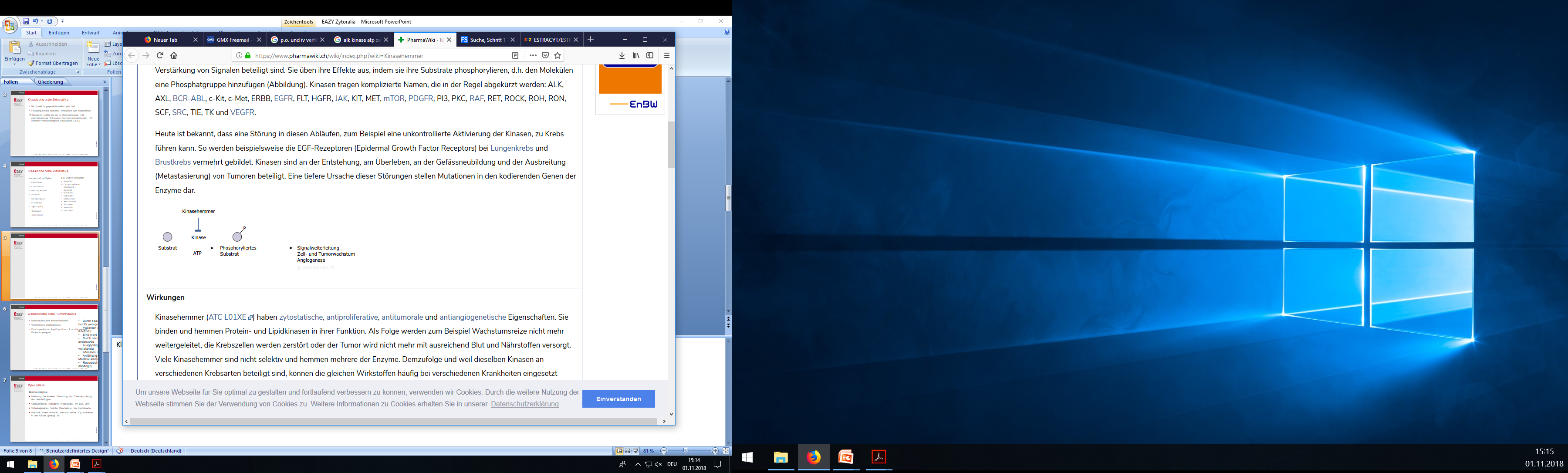 PP-ON-DE-0321
Abb. aus https://www.pharmawiki.ch/wiki/index.php?wiki=Kinasehemmer
5
[Speaker Notes: Hinweise:
Durch spezifische Angriffspunkte z.T. nur für wenige Patienten geeignet 

Eigene Ergänzungen:]
Zielgerichtete orale Tumortherapie [1]
wie die klassischen Zytostatika können sie karzinogen, mutagen und/oder reproduktionstoxisch (CMR) wirken

Selektivität ist relativ:
Haben teils schwere Nebenwirkungen, die praktisch jedes Organ betreffen können
PP-ON-DE-0321
6
[Speaker Notes: Hinweise:
Bsp. Toxizitäten: gastrointestinale NW, Haut- und Nagelveränderungen, kardiotoxisch (u.a. auch QT-Zeit-Verlängerung), Suppression der Schilddrüse, Lebertoxizität

Literatur:
[1]
Barth J et al. Orale Tumortherapie-DO´s and DON´Ts Onkologische Pharmazie, 2011 Nr. 3, 14-23​

Eigene Ergänzungen:]
Zielgerichtete orale Tumortherapie – Beispiele [2,11,12]
PP-ON-DE-0321
7
7
[Speaker Notes: Hinweise:
BCR-ABL-Inhibitoren sind TKIs und werden überwiegend zur Erstlinientherapie der chronischen myeloischen Leukämie eingesetzt. Mehr als 90% der CML-Fälle werden durch das so genannte Philadelphia-Chromosom ausgelöst, bei dem das Fusionsgen BCR-ABL vorliegt. BCR-ABL-Inhibitoren hemmen das Genprodukt, die BCR-ABL-Tyrosinkinase.
EGFR-Inhibitoren binden an den EGF-Rezeptor (ErbB-1, HER-1) und hemmen ihn dadurch.
BRAF-Inhibitoren sind gegen Tumore mit einer V600E-Mutation des Protoonkogens BRAF gerichtet. Ihr Einsatzgebiet ist die Therapie des metastasierten malignen Melanoms.
Selektive RET-inhibitoren: Neue Klasse von Kinasehemmern, bis zu 2% der NSCLC und 70% der medullären Schilddrüsenkarzinomen weisen Fusionen auf, an denen das RET-Onkogen beteiligt ist.
Multikinase-Inhibitoren hemmen mehrere Tyrosinkinasen gleichzeitig. Wenn ihre Wirkung bei einer Tyrosinkinase überwiegt, werden sie mitunter auch einer spezifischen Gruppe zugerechnet.

Literatur: 
[2]
https://flexikon.doccheck.com/de/Tyrosinkinaseinhibitor

[11]
Schlichtig K et al, Arzneimitteltherapiesicherheit bei neuen oralen Antitumortherapeutika, Dtsch Ärztebl Int 2019; 116: 775-82

[12]
Subbiah et al, Advances in Targeting RET-Dependent Cancers, Cancer Discov 2020; 10:498-505 

TKI = Tyrosinkinaseinhibitor

Eigene Ergänzungen:]
Patientenberatung und Therapiebegleitung
Der Erfolg einer oralen Chemotherapie ist stark abhängig von der Adhärenz des Patienten [3]
 Patienten über die Wichtigkeit der Adhärenz aufklären
 Bei Verdacht auf Non-Adhärenz nach Ursachen fragen
Unwissenheit?
Angst?
Nebenwirkungen? 
Einnahmeprobleme?  Hilfsmittel, Suspendierung…
Vergesslichkeit?  Einnahme standardisieren, Tagebuch/ Einnahmeplan, Wecker, Apps
PP-ON-DE-0321
8
[Speaker Notes: Hinweise:
Definition WHO: Die Adhärenz bezeichnet das Ausmaß, in dem das Verhalten einer Person, wie die Medikamenten-Einnahme, ein Diätregime oder eine Lebensstiländerung, mit den mit dem Therapeuten vereinbarten Empfehlungen übereinstimmt.

Literatur:
[3] 
Ibrahim AR et al.: Poor adherence is the main reason for loss of CCyR and imatinib failure for chronic myeloid leukemia patients on long-term therapy. Blood 2011; 117: 3733–6:87 

Patienten, die bereits seit im Median fünf Jahren mit Imatinib behandelt wurden und eine komplette zytogenetische Remission (CCyR) erreicht hatten, erhielten ihre Tabletten drei Monate lang in einer Spezialdose, bei der jedes Öffnen elektronisch registriert wurde. Im Anschluss an die drei Monate wurden die Patienten im Median 19 Monate lang nachbeobachtet. Bei allen Patienten, bei denen die Therapieadhärenz 85 % oder weniger betrug, hatten nach zwei Jahren 26,8 % ihre CCyR verloren, von den 64 mit besserer Adhärenz hingegen nur 1,5 %.

Ist der Patient physisch und psychisch in der Lage, die Medikation korrekt einzunehmen?

Apps: MyTherapy (www.mytherapyapp.com/de), mediteo (www.mediteo.com/de)

Eigene Ergänzungen:]
Patientenberatung und Therapiebegleitung
 Kompetente Patientenaufklärung und Beratung 
 Grundsätze einer guten Beratung:
Vergewissern, dass der Patient mit dem Medikament vertraut ist
Beratung an den Informationsstand des Patienten anpassen
vorhandenes Wissen verstärken und ergänzen (mündlich und schriftlich)
Angehörige mit in die Beratung einbeziehen
Patient nicht durch Informationsflut verunsichern
 wenige, nur wichtige, klar formulierte Informationen,idealerweise mit Bildern
PP-ON-DE-0321
9
[Speaker Notes: Hinweise:
Vergewissern heißt: Nachfragen und erklären lassen. 1. Frage: was wissen Sie schon zu Ihrem Medikament?
 Welche Infos hat der Patient schon? Am Anfang Einnahme/Anwendung vom Patienten erklären lassen!
 Keine widersprüchlichen Informationen zu den Anweisungen durch den Arzt! Interdisziplinär Beratungsinhalte harmonisieren!

Keine Informationsflut: z.B. nur häufige Nebenwirkungen besprechen, keine Laborwerte!
Kein „Fachchinesisch“, Sprache!
Nach einer Erstberatung sollte der Patient unbedingt auch während der Therapie weiter begleitet werden!

Eigene Ergänzungen:]
Patientenberatung und Therapiebegleitung
Wichtige Inhalte eines Beratungsgesprächs [4]
Wirkung und Umgang: 
Welche Erkrankung soll mit dem verschriebenen Arzneimittel behandelt werden? Wie wirkt die Medikation?
Was ist beim Umgang mit der Medikation zu beachten, Vorsichtsmaßnahmen?
Lagerung: Sicher, getrennt und unzugänglich für Kinder, in Originalverpackung; Lagertemperatur
Hände waschen nach Einnahme (Angehörige: Handschuhe tragen)
Nicht teilen, zerkleinern, kauen, mörsern, öffnen
PP-ON-DE-0321
10
[Speaker Notes: Hinweise:
Literatur:
[4]
Schöning T et al. Der onkologische Patient in der Apotheke, Schriftenreihe der Bayerischen Landesapothekerkammer Heft 83, Herbst 2011

Eigene Ergänzungen:]
Patientenberatung und Therapiebegleitung
Medikamenteneinnahme: 

Einnahmezeitpunkt?
Wie soll die Medikation eingenommen werden?
Einnahme zu einer bestimmten Tageszeit und wie häufig am Tag? 
Einnahme zu einem bestimmten Wochentag/Zyklus?
Einfluss von Nahrung?
Nüchterneinnahme, zum oder nach dem Essen?
Sind bestimmte Lebensmittel problematisch? [5]
Vorgehen bei vergessener/verspäteter oder erbrochener Einnahme?
PP-ON-DE-0321
11
[Speaker Notes: Hinweise:
 Einnahmezeitpunkt: Bsp. Dosierungsschema orales Temozolomid: zunächst tägliche Einnahme über 42 Tage , dann Therapiepause 4 Wochen, danach 6 Zyklen Einnahme jeweils Tag 1-5 und Pause bis zum Tag 28. Oder: Gabe von MTX nur 1x/Woche, Lomustin alle 6 Wochen 
 Beispiele mit oder ohne Nahrung: 
Imatinib ist bei der Einnahme mit der Nahrung besser gastrointestinal verträglich. Sunitinib sollte nicht mit Nahrung (insbesondere fettreiche Kost) eingenommen werden  Senkung der Bioverfügbarkeit Unterdosierung. Lapatinib hat wiederum mit fettreicher Mahlzeit eine AUC-Erhöhung um über 400% gegenüber Nüchterneinnahme.
Bsp. Problematische Lebensmittel: Grapefruit, Pomelo, Bitterorange, Sternfrucht (CYP3A4), regelmäßiger Alkoholgenuss bei Methotrexat (erhöhte Lebertoxizität)

Literatur:
[5]
Broschüre der ABDA, SICHER IS(S)T SICHER, 2016 : https://www.abda.de/fileadmin/user_upload/assets/Praktische_Hilfen/Leitlinien/Rezeptbelieferung/broschuere_wechselwirkungen_16_03_09.pdf

Eigene Ergänzungen:]
Patientenberatung und Therapiebegleitung
Nebenwirkungen und supportive Maßnahmen:

Welche Nebenwirkungen sind zu erwarten? [6]
Wie sind diese einzuordnen?
Erkennen von kritischen Nebenwirkungen
Konkrete Handlungsanweisungen bei Nebenwirkungen
Kontaktmöglichkeit bei Problemen
Vorbeugende Maßnahmen, Supportivmedikation
Welche Co-Medikation muss grundsätzlich oder unter bestimmten Umständen eingenommen werden?
PP-ON-DE-0321
12
[Speaker Notes: Hinweise:
Bsp. Nebenwirkung Diarrhö bei Einnahme Capecitabin, Thyrosinkinaseinhibitoren  welche Prophylaxe kann der Patient durch Ernährung erreichen, empfohlene Therapiemaßnahmen zu Hause (Einnahme von Loperamid) und wann soll der Patient Rücksprache mit dem Arzt halten. Der Patient sollte ermutigt werden, sich generell bei anhaltenden oder unklaren Beschwerden zu melden. Kontaktmöglichkeit auf schriftlichen Einnahmeplan angeben (Tag und Nacht Erreichbarkeit)

Literatur: 
[6]
Domagk K. Meilenstein für kompetente Beratung von Patienten mit oraler Krebstherapie, 2017 N1.1 , 42-52

Eigene Ergänzungen:]
Patientenberatung und Therapiebegleitung
Kritische, relevante Wechselwirkungen 

Alle Medikamente und Nahrungsergänzungsmittel (inklusive Selbstmedikation!) vom Patienten aufzählen lassen
Werden die Arzneimittel auch noch alle eingenommen?
Interaktionscheck: nur klinisch relevante Interaktionen!
Maßnahmen bei Interaktionen:
	 Klärung medikamentöser Alternativen 
    Reicht z.B. eine zeitversetzte Einnahme?
5. Einfluss von Lebensgewohnheiten auf die Arzneimittelwirkung (Bsp. Rauchen) [7]
PP-ON-DE-0321
13
[Speaker Notes: Hinweise:
OTC-Präparate beachten: Phytopharmaka, Nahrungsergänzungsmittel, Produkte aus dem Internet!
Keine CYP-Jongliererei, kein „könnte, vielleicht, …“ nur klinisch relevante Interaktionen. Mögliche ungewollte Folge: Patient setzt eventuell alle Medikamente ab. 
Bsp. Interaktion: 
Kinaseinhibitoren und PPI: einige Kinaseinhibitoren (z.B. Erlotinib) lösen sich bei einem pH-Wert > 4 schlecht  Resorption vermindert eine Kombination mit Protonenpumpenhemmern ist zu vermeiden, Ranitidin/ kurzwirksame Antacida können ggf. mit zeitlichem Abstand gegeben werden: Ranitidin 10 h vorher oder 2 h danach, kurzwirksame Antazida mit mind. 4 h vor oder 2 h danach (Quelle: Fachinfo Tarceva® April 2018)
Capecitabin und Folsäure: erhöhte Toxizität von Capecitabin bei gleichzeitiger Einnahme von Folsäure (Quelle: MidkleyR, Nat ClinPractOncol, 2009, 6, 17-24) Folsäure ist in vielen freiverkäuflichen Nahrungsergänzungsmitteln enthalten

Internetseiten für Interaktionscheck: 
Flockhart-Tabellen (https://drug-interactions.medicine.iu.edu/main-table.aspx)
Super Cyp (http://bioinformatics.charite.de/supercyp/index.php?site=drug_interaction_checker)
Medscape (https://reference.medscape.com/drug-interactionchecker)
Caremark (http://cpref.goldstandard.com/inter.asp?r=8084)
Drugs (https://www.drugs.com/drug_interactions.php)
Credible Meds (https://crediblemeds.org/oncosupport)
Kardiolab (http://www.kardiolab.ch/CYP450_2JSI.html)

Interaktionscheck kostenpflichtige Datenbanken: 
ABDA-Datenbank, Lexicomp, Micromedex

Bsp. Rauchen und Erlotinib: Abbau von Erlotinib ausgeprägt über CYP3A4 und CYP1A2,  Zigarettenrauch führt zu einer Induktion von CYP1A2  beschleunigter Abbau von Erlotinib 
Abnahme der Wirkstoffexposition um 40 - 50%  Patienten die Erlotinib einnehmen, sollten nicht rauchen. Wenn Patient unter Therapie das Rauchen aufhört, kann es zu einer Zunahme des
Plasmaspiegels kommen erhöhte Toxizität 

Literatur:
[7]
Lipp H-P Klinisch-pharmakokinetische und physiko-chemische Interaktionen mit niedermolekularen, zielgerichtet wirksamen Tumortherapeutika, Krankenhauspharmazie, 2017 Nr.4, 175-185


Eigene Ergänzungen:]
Informationsquellen zu ZytOralia I
AMBORA – Kompetenz- und Beratungszentrum bei oraler Tumortherapie
Von der Deutschen Krebshilfe geförderte AMBORA-Studie [8] sowie AMBORA Kompetenz- und Beratungszentrum am Comprehensive Cancer Center (CCC) Erlangen-EMN
Zielgruppe Ärzte und Apotheker sowie Patienten
Beratungstools: 
Arzneimittelmerkblätter ZytOralia für die Patientenberatung (DocCheck-Passwort, kostenlos)
Einnahmepläne für ZytOralia (DocCheck-Passwort, kostenlos)
Merkblätter zu häufigen Nebenwirkungen (kostenlos)
Verfügbar unter: www.ccc.uk-erlangen.de/beratung/orale-tumortherapie-ambora/
14
[Speaker Notes: Literatur:
 [8]
Dürr P, Schlichtig K et al. The randomized AMBORA trial: impact of pharmacological/pharmaceutical care on medication safety and patient-reported outcomes during treatment with new oral anticancer agents, J Clin Oncol, 2021 Nr. 39, 1983-1994]
Informationsquellen zu ZytOralia II
Oralia-Initiative der DGOP [9]
Zielgruppe Ärzte und Apotheker sowie Patienten
Beratungstools u.a. Steckbriefe ZytOralia, Übersicht Einnahmezeitpunkt, Merkblatt zum Umgang
Oralia-Datenbank der DGOP für Ärzte und Apotheker (DocCheck-Passwort, kostenpflichtig): www.esop-oralia.eu
Merkblätter für die Patientenberatung zur Einnahme von ZytOralia, relevante Nebenwirkungen und Wechselwirkungen (mit Medikamenten und Nahrungsmittel)
Ausdruck von Einnahmeplänen
Hinweise zu ZytOralia-Veranstaltungen, ergänzende Schulungen durch die Fortbildungsakademie: www.fortbildungsakademie.de
PP-ON-DE-0321
15
[Speaker Notes: Hinweise:

Kosten für die Nutzung der Datenbank:
Jährliche Schutzgebühr: 50€ pro Hauptnutzer (inkl. weiterer Mitarbeiter)Schutzgebühr pro betreutem Patienten (inkl. Informationen & Einnahmeplänen): 5€

Literatur [9]:
Oralia-Datenbank der DGOP: www.esop-oralia.eu 

Eigene Ergänzungen:]
Informationsquellen zu ZytOralia III
ADKA –Ausschuss Onkologie: Patienteninformationen [10]
Zielgruppe Ärzte und Apotheker (nur für ADKA-Mitglieder)
individuell an klinikinterne Standards anpassbar
übersichtlicher Aufbau:
Einleitung mit Kontakttelefonnummer
Verschriebene Dosierung und Einnahme
Wichtige Hinweise
Vorsicht bei Kombination mit anderen Arzneimitteln
Verhalten beim Auftreten ausgewählter Nebenwirkungen
PP-ON-DE-0321
16
[Speaker Notes: Hinweise:
Literatur: 
[10]
Link: www.adka.de  interne Downloads 

Weitere informative Datenbanken:

Schweizer Datenbank: www.Oraletumortherapie.ch
EPAR der EMA (EPAR = European public assessment reports): www.ema.europa.eu/en/medicines/human
Internetseite der British Columbia Cancer Agency: www.bccancer.bc.ca
Oncology Nursing Society: http://oralchemoedsheets.com/

Eigene Ergänzungen:]
Fazit
ZytOralia haben ein relevantes Neben- und Wechselwirkungspotenzial und zum Teil komplexe Einnahmevorschriften
Für eine erfolgreiche Therapie benötigt der Patient eine intensive Aufklärung und kontinuierliche Betreuung 
Insbesondere die Angebote des AMBORA Kompetenz- und Beratungszentrums, der DGOP und ADKA können die Beratung onkologischer Patienten im Alltag erheblich erleichtern
PP-ON-DE-0321
17
[Speaker Notes: Eigene Ergänzungen:]
Referenzen – Zytoralia
Barth J et al. Orale Tumortherapie-DO´s  and DON´Ts Onkologische Pharmazie, 2011 Nr. 3, 14-23
https://flexikon.doccheck.com/de/Tyrosinkinaseinhibitor
Ibrahim AR et al. Poor adherence is the main reason for loss of CCyR and imatinib failure for chronic myeloid leukemia patients on long-term therapy. Blood 2011; 117: 3733–6
Schöning T et al. Der onkologische Patient in der Apotheke, Schriftenreihe der Bayerischen Landesapothekerkammer Heft 83, Herbst 2011
Broschüre der ABDA, SICHER IS(S)T SICHER, 2016
Domagk K. Meilenstein für kompetente Beratung von Patienten mit oraler Krebstherapie, 2017 N1.1 , 42-52
Lipp H-P Klinisch-pharmakokinetische und physikochemische Interaktionen mit niedermolekularen, zielgerichtet wirksamen Tumortherapeutika, Krankenhauspharmazie, 2017 Nr.4, 175-185
Dürr P, Schlichtig K et al. The randomized AMBORA trial: impact of pharmacological/pharmaceutical care on medication safety and patient-reported outcomes during treatment with new oral anticancer agents, J Clin Oncol, 2021 Nr. 39, 1983-1994
Oralia-Datenbank der DGOP: www.esop-oralia.eu 
www.adka.de  interne Downloads  (nur für ADKA Mitglieder)
Schlichtig K et al, Arzneimitteltherapiesicherheit bei neuen oralen Antitumortherapeutika, Dtsch Ärztebl Int 2019; 116: 775-82
Subbiah et al, Advances in Targeting RET-Dependent Cancers, Cancer Discov 2020; 10:498-505
PP-ON-DE-0321
18
[Speaker Notes: Eigene Ergänzungen:]
Leer-Folienfür Ihre eigenen Ergänzungen
PP-ON-DE-0321
19
[Speaker Notes: Hinweise:
Die nächsten Folien dienen Ihnen als Vorlage für Ihre eigenen Ergänzungen (z. B. hauseigene Prozesse o. Ä.).
Sie können wählen zwischen einer Leer-Folie im EAZY-Design oder einer neutralen Folie.


Eigene Ergänzungen:]
Leer-Folie, neutral
Überschrift 1
Text A
Text B

Überschrift 2
Text A 
Unterpunkt 1 
Unterpunkt 2 
Text B
Ihr Text
Leer-Folie, neutral
Überschrift 1
Text A
Text B

Überschrift 2
Text A 
Unterpunkt 1 
Unterpunkt 2 
Text B
Ihr Text